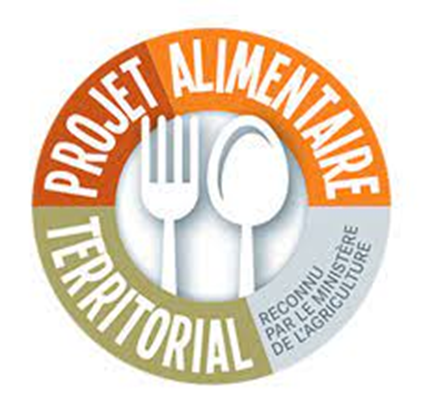 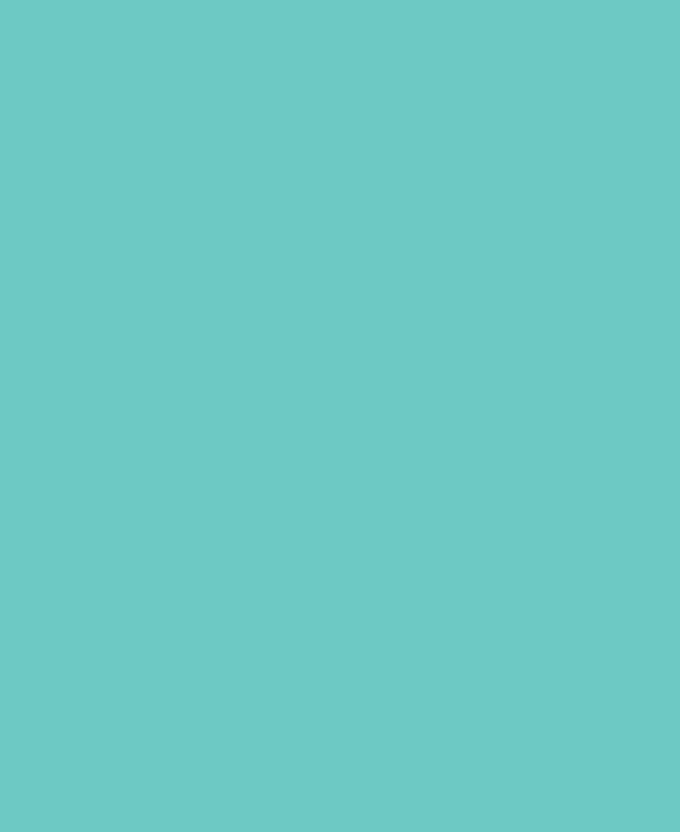 Projet Alimentaire Territorial Presqu’île – Brière - Estuaires
2021-2024
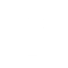 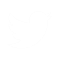 parc-naturel-briere.com
Présentation 
9 décembre 2021
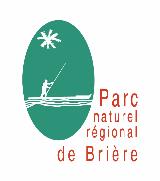 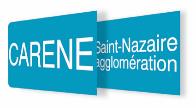 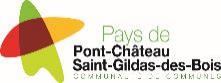 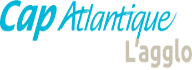 Le Projet Alimentaire Territorial 
  Presqu’île – Brière -   Estuaires
EN BREF
4 pilotes :   

1 ambition : Promouvoir une agriculture locale et une alimentation durable, accessible à tous

3 ans de mise en œuvre : Une programmation de septembre 2021 à septembre 2024

5 axes de travail : Du champ à l’assiette, avec une gouvernance partagée

35 communes 

Une diversité de partenaires et bénéficiaires !
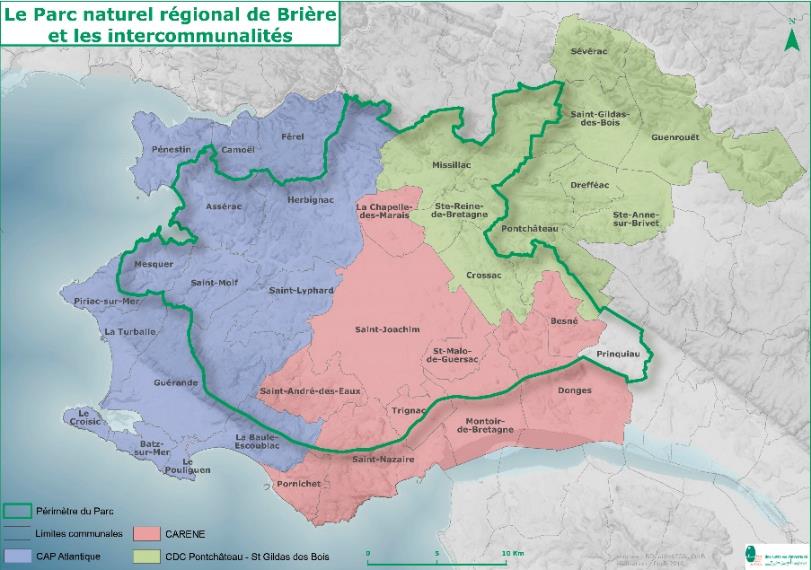 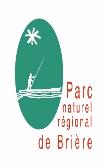 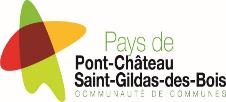 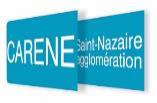 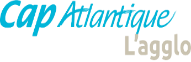 Explications
Un PAT
Le projet
1 PROJET RECONNU ET SOUTENU
1 PROJET PARTENARIAL
1 PROJET TRANSVERSAL
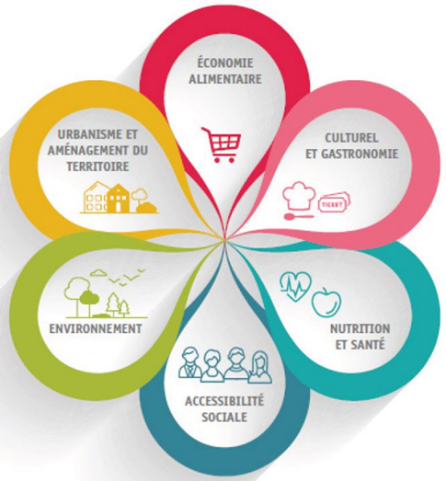 Producteurs
Artisans, transformateurs
Structures accompagnatrices, chambres consulaires, etc.
Commerçants, distributeurs
Restauration collective et commerciale
Institutions et collectivités locales
Consommateurs
Associations locales
…

= TOUS LES ACTEURS 
DU SYSTÈME ALIMENTAIRE
Issus de la Loi d’Avenir de 2014
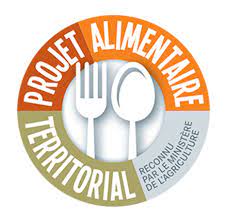 Une reconnaissance officielle qu’a obtenu le PAT en 2021
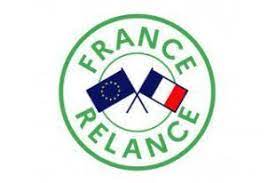 Un soutien financier pour les PAT et leurs partenaires
Un plan d’action autour de 5 axes
Le Projet
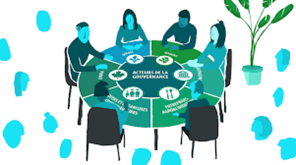 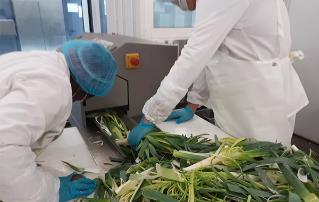 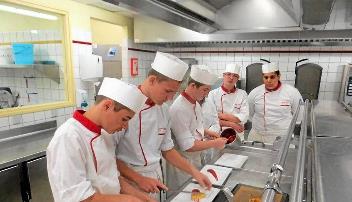 © Crédit | Lorem ipsum
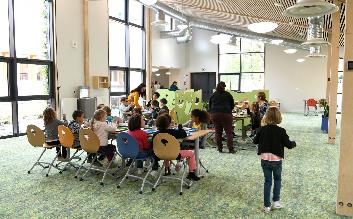 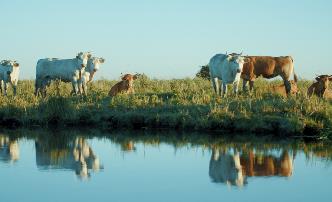 Une gouvernance partagée
AXE 1
FINANCEURS
PARTENAIRES TECHNIQUES
PILOTES
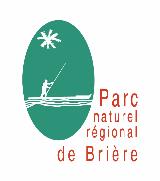 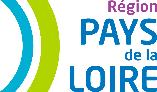 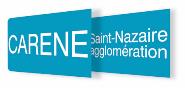 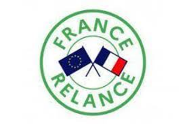 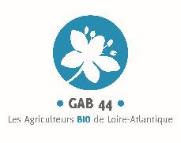 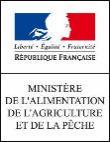 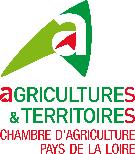 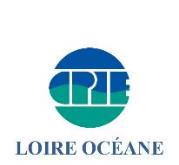 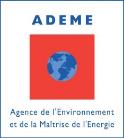 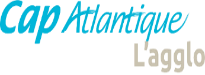 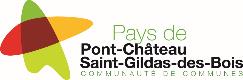 PORTEURS DE PROJETS INSCRITS DANS LE PAT
AUTRES PARTENAIRES MOBILISES
COLLECTIVITES ET INSTITUTIONS
35 communes du territoire du PAT
Associations
collectivités
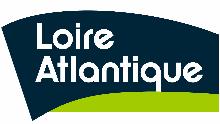 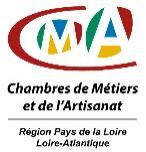 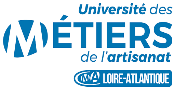 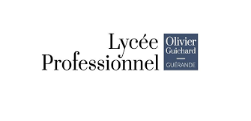 Entreprises
Développer les ateliers de transformation et les outils logistiques pour faciliter la relocalisation des approvisionnements
ANNEE 1
AXE 2
Les outils logistiques et de transformation
La CARENE Chef de file
Réaliser un diagnostic approfondi : 
Des besoins des producteurs
Des besoins de la restauration collective
Des outils existants, en cours de développement ou inspirants

+ Etudier les opportunités de développement d’ateliers de transformation et de logistique

+ Faire des propositions d’actions concrètes
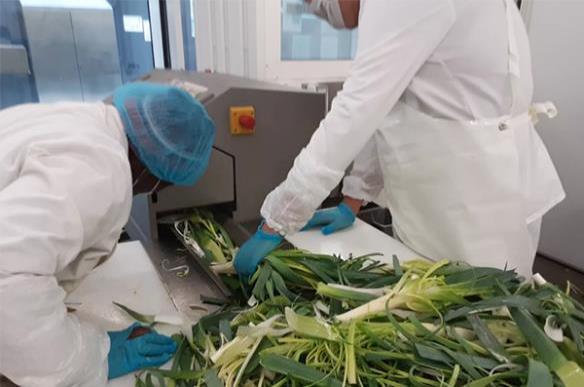 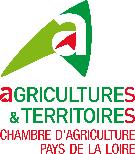 Légumerie de la Fée aux ducs (Saint-Herblain)
Conforter les productions agricoles du territoire afin de développer l'approvisionnement local de qualité
ANNEE 1
Les productions locales et durables
AXE 3
Réaliser un diagnostic sur 4 produits phares :
 Lait
Poisson
Viande 
Légumes

+ Poursuivre l’existant pour : 
La préservation du foncier agricole
L’aide à l’installation/ transmission
Les pratiques respectueuses de l’environnement
…
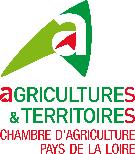 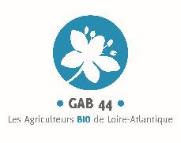 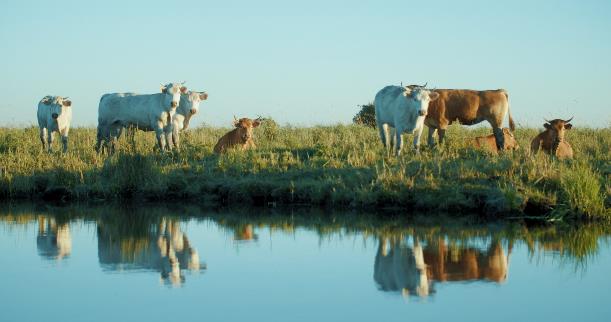 Faire de la restauration collective le levier de l’accès pour tous à une alimentation durable et de qualité
ANNEE 1
AXE 4
L’accès pour tous à une alimentation locale et durable : La restauration collective
CAP Atlantique Chef de file
Un diagnostic approfondi à l’échelle des 35 communes du territoire, en gestion concédée et en gestion autonome (démarrage en décembre sur la CARENE)

Pour proposer un accompagnement sur mesure avec : 
 Un accompagnement individuel pour 4 communes
 Un accompagnement collectif pour l’ensemble des volontaires

Lancement de l’accompagnement (printemps 2022)
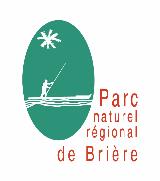 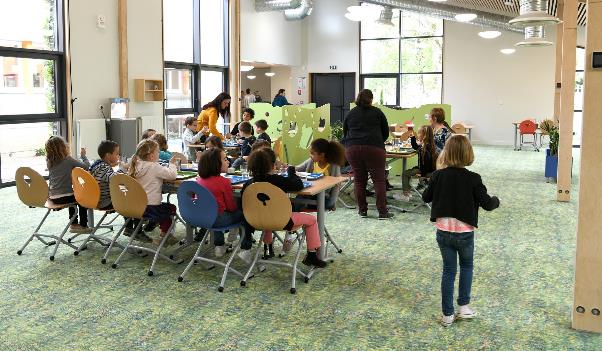 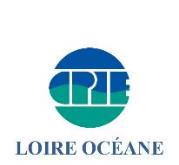 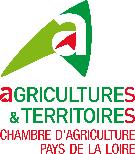 [Speaker Notes: Accompagner la restauration collective vers des pratiques responsables

Favoriser l’accès pour tous à une alimentation saine, locale et de qualité

Accélérer la relocalisation et consolidation de l’économie alimentaire locale]
Promouvoir l’identité alimentaire du territoire, sensibiliser, éduquer et former les futurs professionnels
ANNEE 1
Patrimoine alimentaire, gastronomie & formation
AXE 5
Pnr de Brière 
Chef de file
L’accompagnement de 5 à 10 restaurants avec le soutien du Fonds Tourisme Durable

Un livre des chefs du territoire


Création d’un guide pédagogique avec une offre d’animation « De la fourche à la fourchette »


Un travail avec les lycées hôteliers et agricoles pour former les futurs professionnels
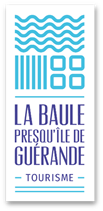 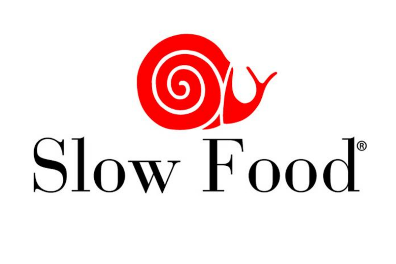 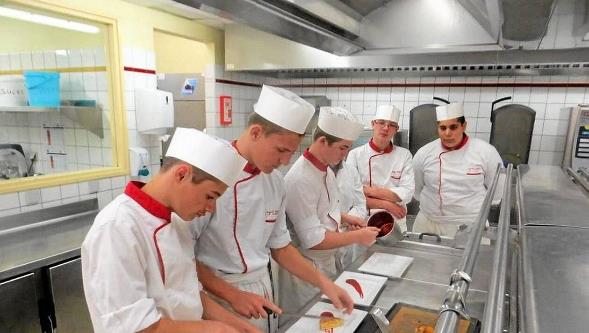 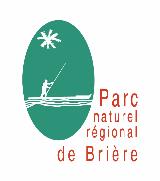 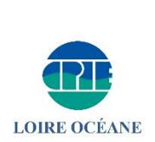 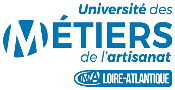 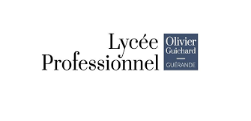 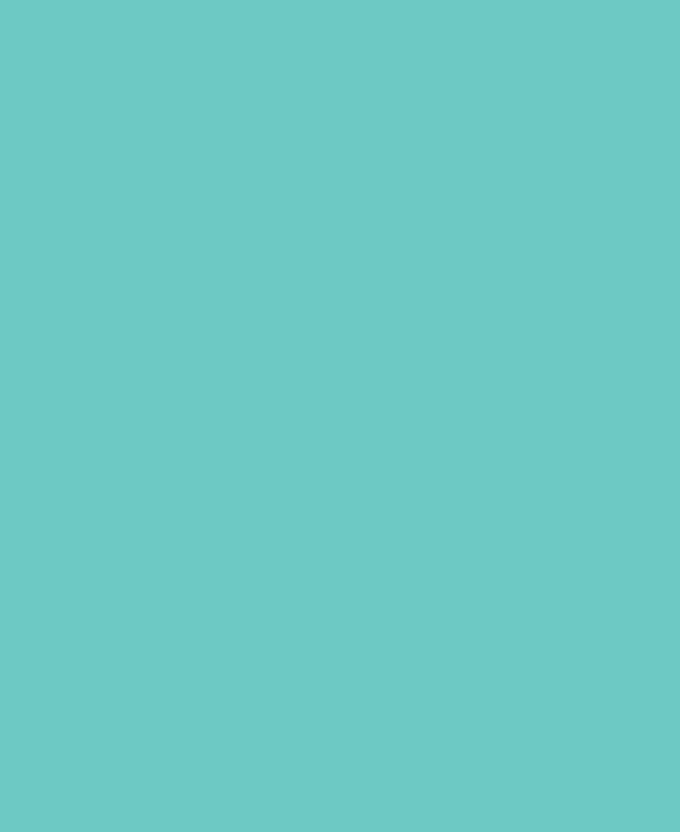 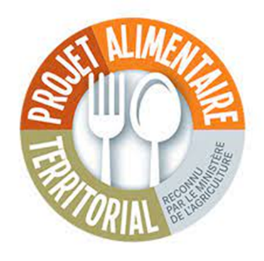 Conclusion
Merci de votre attention
Avec le soutien financier de
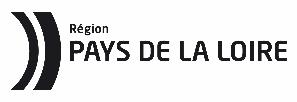 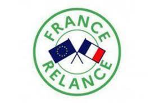 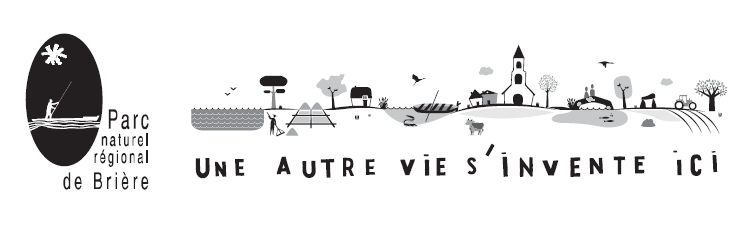 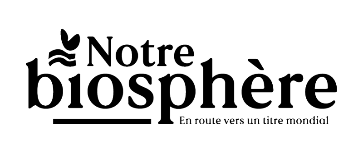 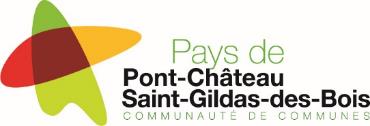 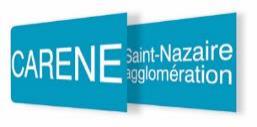 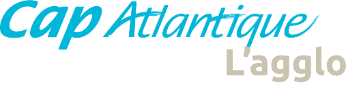